Director General
Secretario 
General
Gerente
Jefe del Área
Desarrollo 
económico y 
social
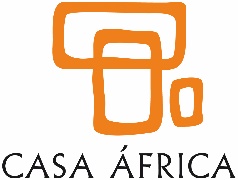 Organigrama Casa África
Técnico de gestión y de servicios**
Secretaria 
Dirección
Jefe del Área
Cultura 
y educación
Jefe del Área
Medios de 
comunicación
Jefe del Área
Institucional
Jefe del Área
Mediateca 
y web
TS1
TS2
TS2
TS2
TS2
TM*
TM
TM
Secr.
TM
TM
T. Mantenimiento
Secr.
TS1: Técnico superior 1 – Grupo 1;  TS2: Técnico superior 2 – Grupo 1;  TM: Técnico medio – Grupo 2;  TM*: Técnico medio: Informático –  Grupo 2;  Técnico de gestión y de servicios** –  Grupo 3;  
T. Mantenimiento: Técnico de mantenimiento – Grupo 3;   Secr.: Secretaria/o – Grupo 3